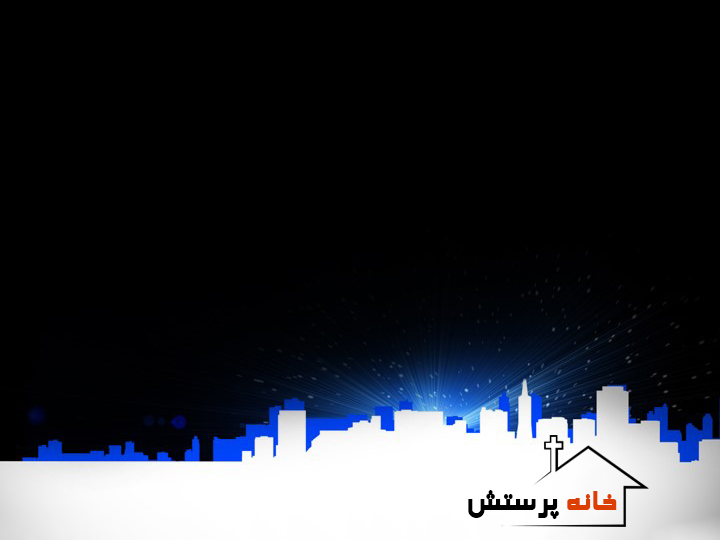 تو را می پرستم با تمامی قلب
با تمامی فکر و جانم
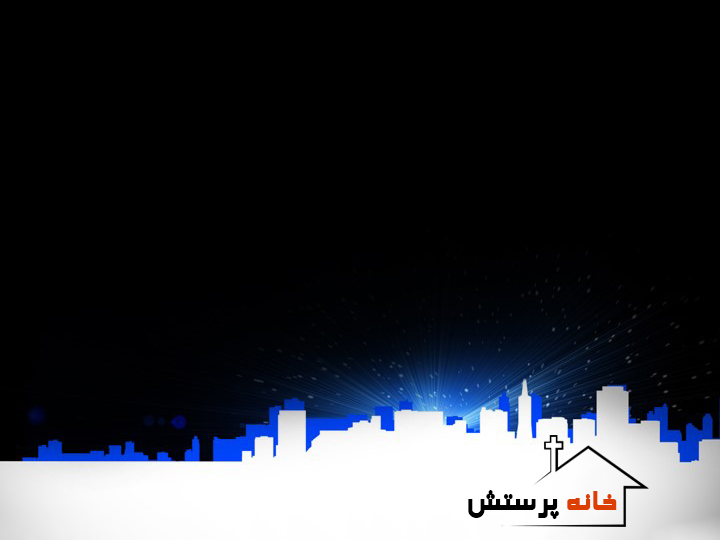 چون تو خداوندی، سرور و مالکم هستی
پرستش ها، ستایش ها چون قربانی
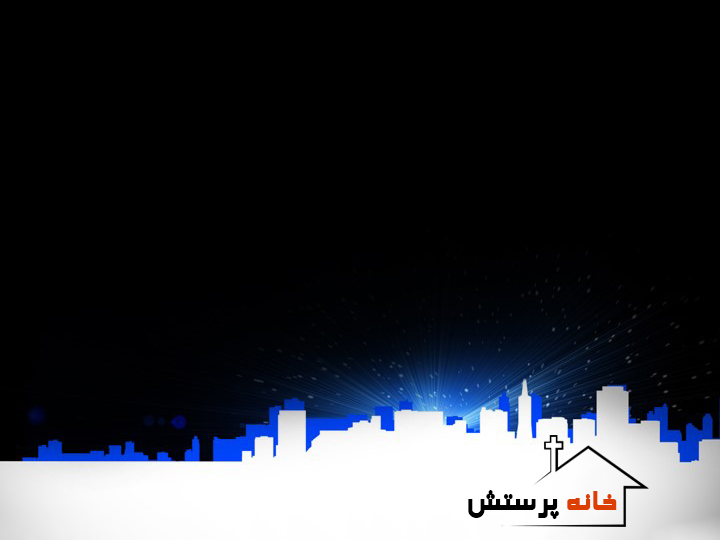 به حضورت آورم و جلالت را خواهانم
شکر و سپاس، حمد و جلال بر نام تو
خداوندا  در اعلی علیین
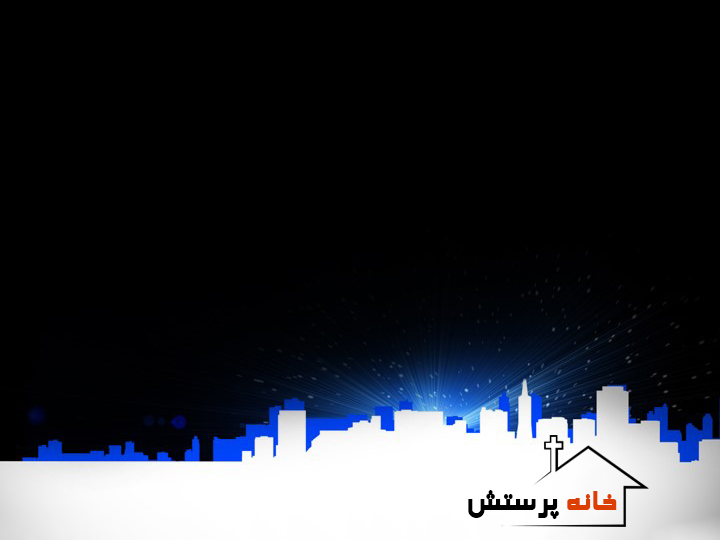 با محبت بی کرانت
آزادم کردی از اسارت
در تو لایق هستم باشم فرزندت
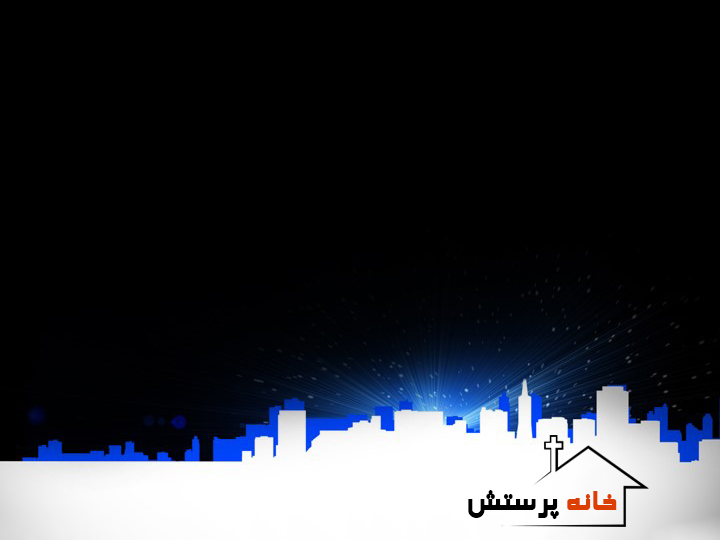 تویی پدر من، شاه و سرور من
مالک جانم نیاز من
با قلب و روح و جان
ذهن و فکر و زبان
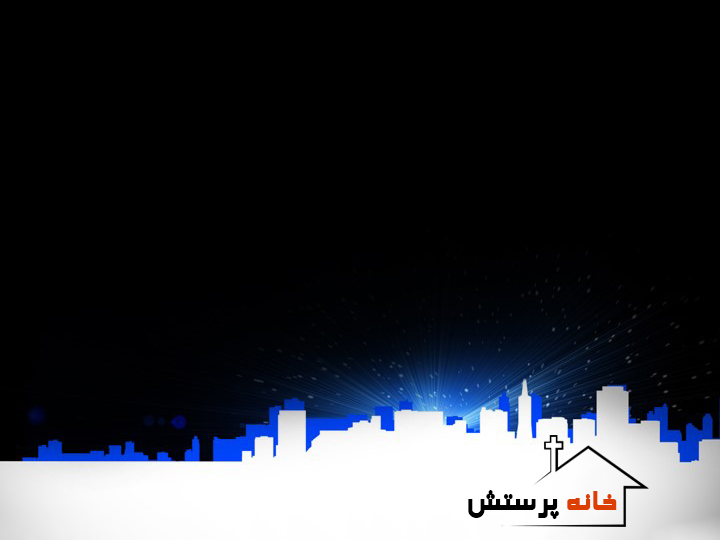 نام زیبایت را پرستم
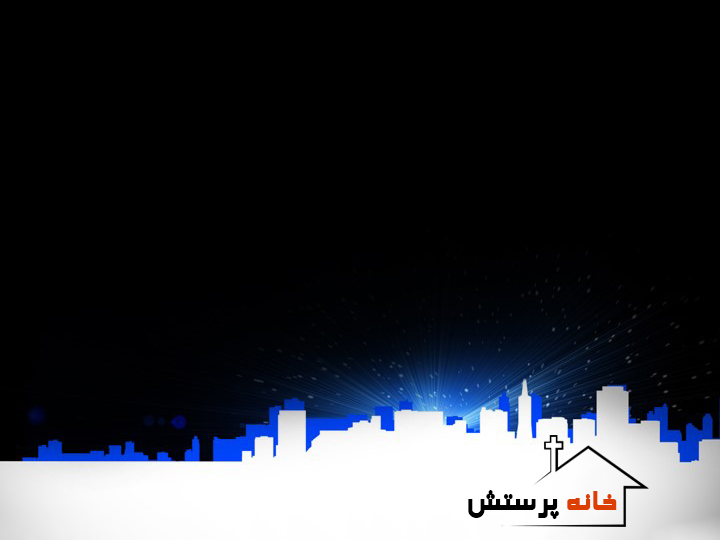 چون تو خداوندی، سرور و مالکم هستی
پرستش ها، ستایش ها چون قربانی
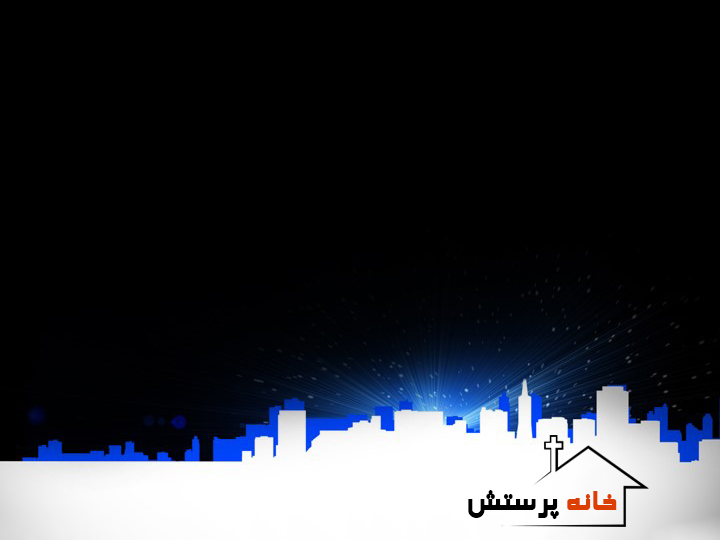 به حضورت آورم و جلالت را خواهانم
شکر و سپاس، حمد و جلال بر نام تو
خداوندا  در اعلی علیین